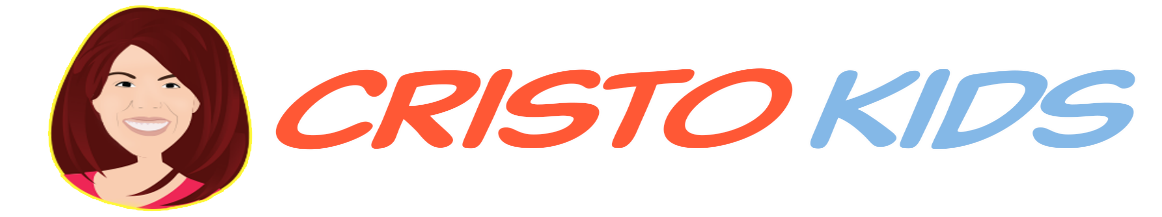 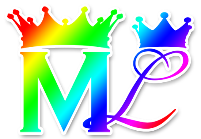 Classe #384 Testimonianze della Fedeltà di
Dio MelquisedecLisbet
Per MelquisedecLisbet!!
Per nostro Padre e nostra Madre!!
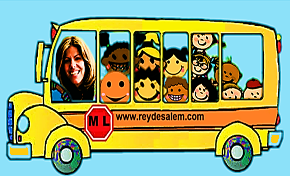 Fratelli fedeli, oggi i nostri fratelli ci condividono delle belle Testimonianze
che    mostrano    la    grande    fedeltà   del   nostro   Dio    Melquisedec.

Alfredo - Colombia:
Nostro fratello ringrazia MelquisedecLisbet per la sua famiglia, per averlo resuscitato dai morti spirituali e dargli la vita eterna. Ringrazia anche perché è passato di grado scolastico e per l’anno tanto bello che gli hanno dato da vivere.   

Scarlett - Colombia:
Nostra sorella ringrazia MelquisedecLisbet per passare di grado scolastico, per i temi che mandano tutti i giorni, per averla resuscitata dai morti e per la famiglia tanto rispettosa, i cui membri hanno il loro cuore pieno della pace e amore dei nostri Genitori spirituali.

Ringrazia il nostro Dio per insegnarle come amare il suo fratello maggiore. Anche per il suo cuginetto di cinque mesi che presto comincerà ad ascoltare le classi di Cristo Kids. Che bello! Anche lui imparerà a conoscere Dio MelquisedecLisbet.  

Brianna - Italia:
Nostra sorella, con molta umiltà ringrazia MelquisedecLisbet per la Sua Sapienza del Cielo che la porta a comprendere i suoi errori e perché Loro la guidano per il Loro Cammino Buono e Santo. 

Nostra sorella ha ricevuto voti molto buoni e le sue professoresse sono molto orgogliose di lei. Che bello che nostra sorella riconosce che tutti i buoni risultati nella sua vita sono grazie a MelquisedecLisbet.

Fratelli, che preziose testimonianze! Vediamo come MelquisedecLisbet guidano ciascuno dei nostri fratelli nelle nazioni nei loro studi, aiutandoli ad uscirne vittoriosi.  

I nostri fratelli sono stati obbedienti a MelquisedecLisbet nel condividere le meraviglie che il nostro Dio fanno nelle loro vite, riconoscono che tutto è grazie alla fedeltà di MelquisedecLisbet che sempre compiono le Loro Promesse.  

Loro sono grati per avere vita eterna grazie alla Sapienza, Cristo Lisbet.  Loro Danno tutta la gloria all’Onnipotente Dio che Vivono per sempre. Sono esempi veri per il mondo del Potere di Dio MelquisedecLisbet.

Grazie MelquisedecLisbet per il Tuo grande Amore e Fedeltà, per aiutarci e proteggerci  sempre. Amen,  Alleluia!
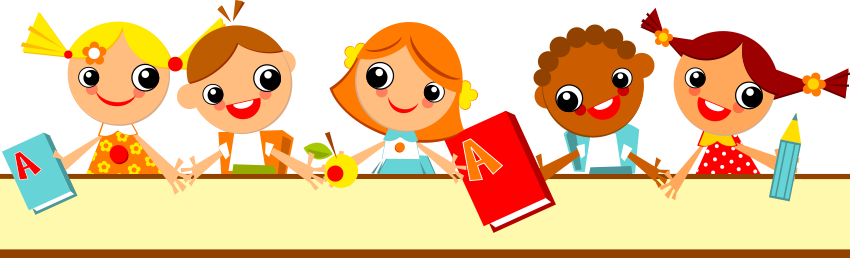 This Photo by Unknown Author is licensed under CC BY-NC
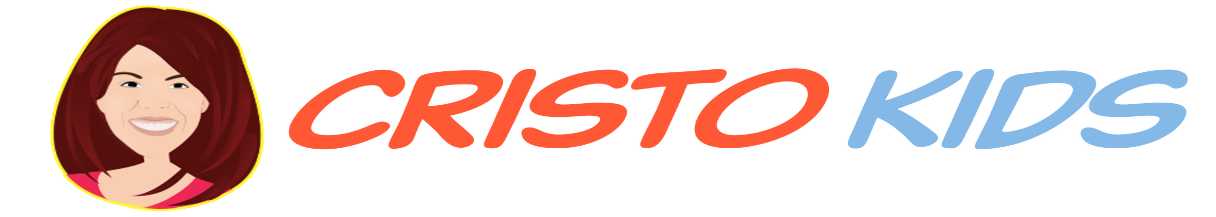 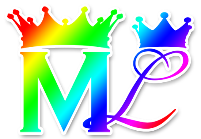 Classe #384 Testimonianze della Fedeltà di
Dio MelquisedecLisbet
Foglio per il Collaboratore / Genitore
Istruzioni per la classe:

Fare copie delle pagine 1 e 3 per tutti i bambini.
Il collaboratore/genitore dà una breve introduzione al tema
Si raccomanda ripassare la classe durante la settimana.


Attività: Arcobaleno di Gratitudine

I bambini faranno un arcobaleno di gratitudine a MelquisedecLisbet:

• Tagliare una striscia di cartoncino di ogni colore: rosso, arancione, giallo, verde, azzurro,
   viola e rosa.
• Ritagliare la nube a pagina 3.
• Incollare le strisce colorate dietro alla nube, come mostra l’esempio. 
• Girare la nube e scrivere:  “Gratitudine” (vedere l’esempio).
• Su ogni striscia colorata, scrivere una cosa per la quale sono grati a MelquisedecLisbet     (per esempio: famiglia, ecc.). 
		

Materiali:
	
• Cartoncini colorati: rosso, arancione, giallo, verde, azzurro, viola, rosa 
• Forbici
• Colla
• Pennarelli o Matite



				Esempi:
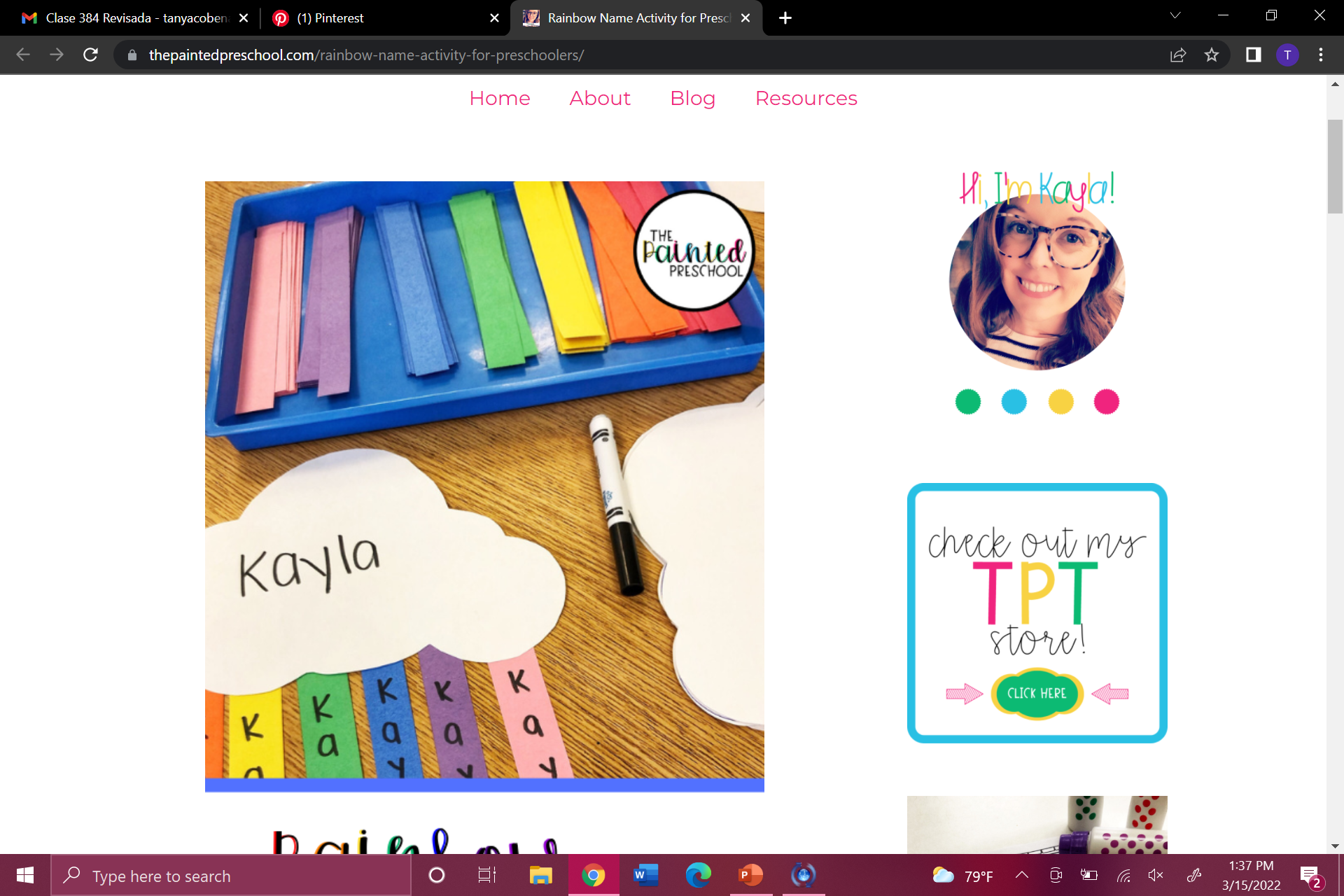 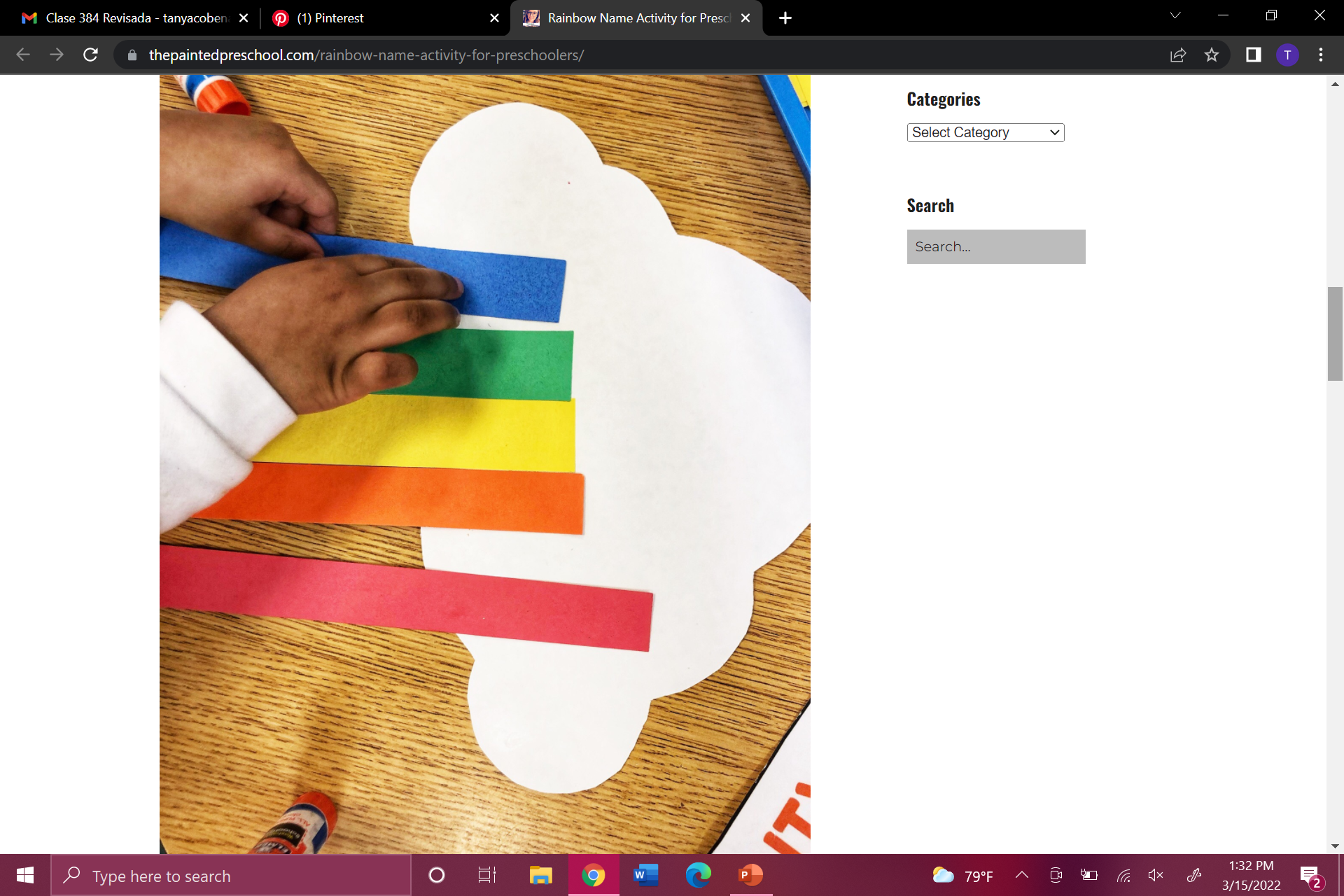 Gratitudine
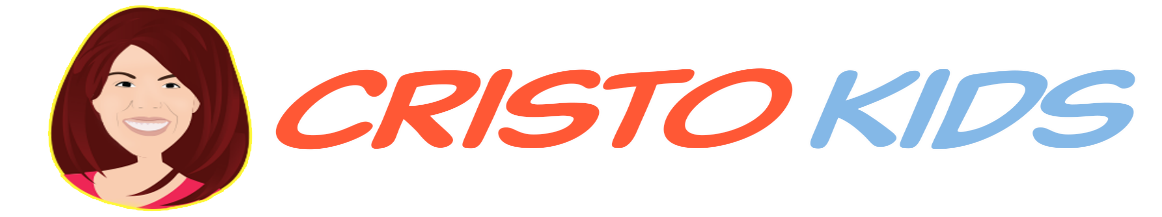 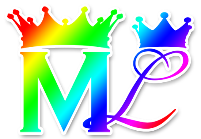 Classe #384 Testimonianze della Fedeltà di
Dio MelquisedecLisbet
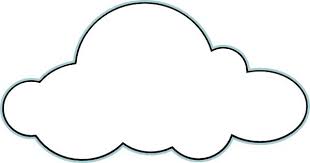